Configuration – Principes de Fonctionnement
Formation Citybox
Formation à la solution Citybox
lundi 30 mai 2016
1
Pré-requis
Modules nécessaires

PRESENTATION DE LA SOLUTION CITYBOX
Formation à l’installation de la Solution Citybox
18 Juillet 2013
2
La configuration et le commissionnement
Formation à la solution Citybox
lundi 30 mai 2016
3
Rappel des flux
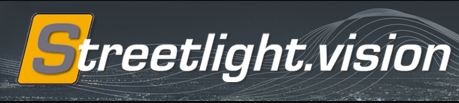 Serveur
Outil de télégestion
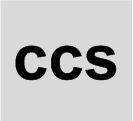 3G, ADSL, FTTH…
Ethernet
Armoire
Citybox Central Server
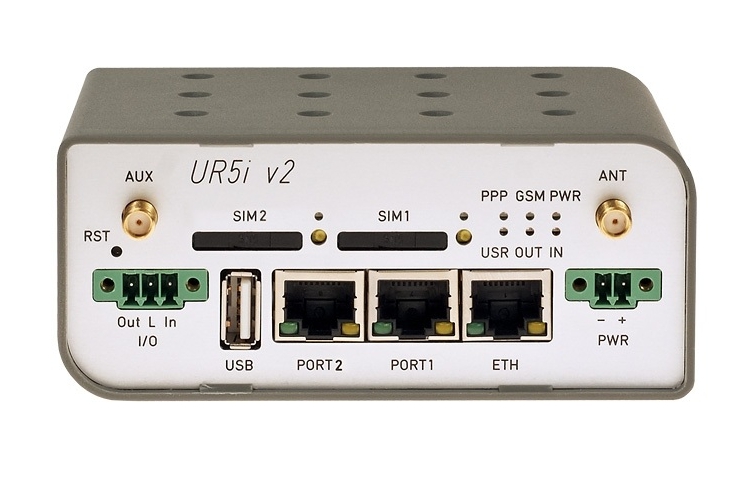 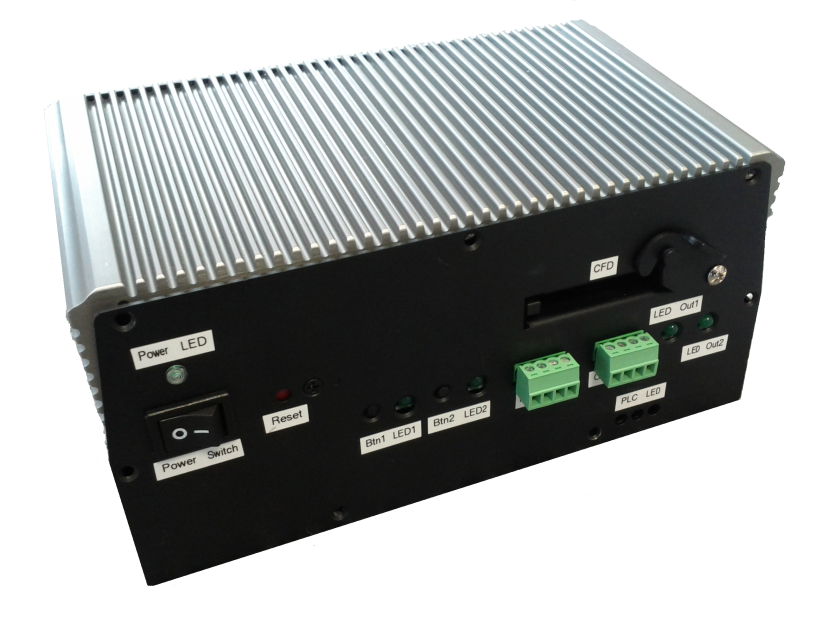 Point d’accès
Citybox Controller V2
Candélabre
CPL
Citybox
Formation à la solution Citybox
lundi 30 mai 2016
4
[Speaker Notes: Schéma pour lier les « blocs » (CCS, SLV, Citybox Controller, services IP…)
Permet de positionner le formé sur les éléments qu’il aura à sa charge (terrain pour pose, CCS/SLV/CityBox Controllers pour admin, etc.)]
Rappel des flux
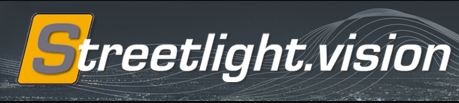 Serveur
API
(http & XML)
Portail Web SLV
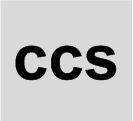 3G, ADSL, FTTH…
Armoire
Citybox Central Server
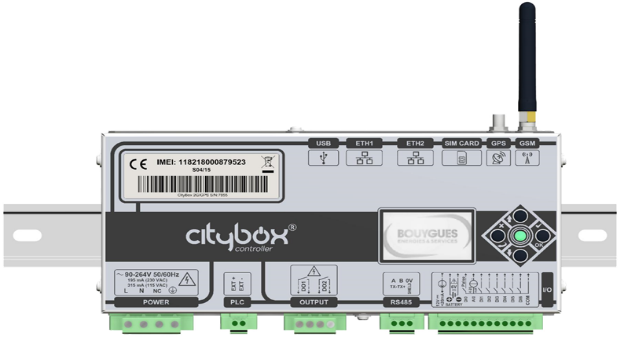 Citybox Controller
CPL
Candélabre
Citybox
Formation à la solution Citybox
lundi 30 mai 2016
5
[Speaker Notes: Schéma pour lier les « blocs » (CCS, SLV, Citybox Controller, services IP…)
Permet de positionner le formé sur les éléments qu’il aura à sa charge (terrain pour pose, CCS/SLV/CityBox Controllers pour admin, etc.)]
Les éléments de configuration par outil
Citybox Controller :  (interface Web)
 Paramètres réseaux 
 Adresse IP locale 
 Adresse du CCS
Formation à la solution Citybox
lundi 30 mai 2016
6
[Speaker Notes: 3 diapos ?]
Les éléments de configuration par outil
SLV : (portail Web)
 Gestion des comptes d’accès 
 Patrimoine équipements  (Citybox, Controllers, points lumineux, compteurs…)
Identité
Caractéristiques 
Programmations horaires et Calendrier
 Alarmes
 Création des modèles
 Attachement des modèles aux équipements et aux variables surveillées
Formation à la solution Citybox
lundi 30 mai 2016
7
[Speaker Notes: 3 diapos ?]
Les éléments de configuration par outil
CCS : (interface Web)
  Paramètres réseaux du CCS
 Configuration du dialogue avec SLV
 Adresse IP / port
  Gestion des comptes d’accès
  Paramètres avancés de fonctionnement
 Définition des Défauts sur entrée
 Gestion des fréquences d’interrogation des équipements
 Gestion de la fréquence de publication des données
Formation à la solution Citybox
lundi 30 mai 2016
8
[Speaker Notes: 3 diapos ?]
Dialogue SLV – CCS : le commissionnement
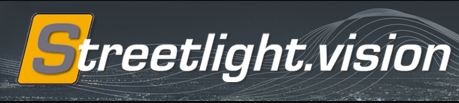 « Commissionnement »
du Controller
Portail Web
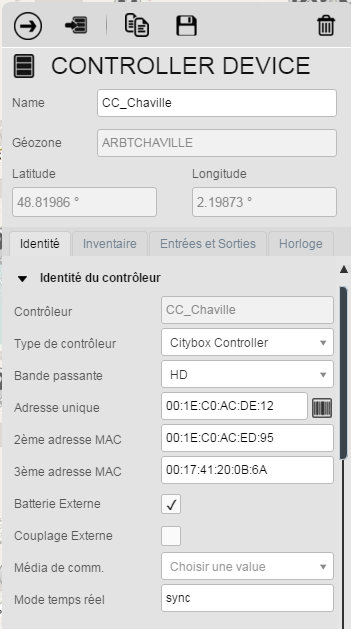 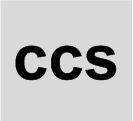 Appui sur le bouton « commissionner » sur l’équipement « Controller » dans le portail Web de SLV

Génère un fichier de configuration, contenant tous les éléments de configuration « Patrimoine équipements » attachés à ce Controller, sous la forme d’un fichier .xml

 Envoi  au CCS du fichier de configuration, caractérisé par l’identité du Controller, et de son « groupe » d’appartenance (qui est un élément du « Patrimoine équipements »)
Citybox Central Server
Formation à la solution Citybox
lundi 30 mai 2016
9
Groupes de Controllers
Formation à la solution Citybox
lundi 30 mai 2016
10
Groupe de Citybox Controllers
Permet de regrouper les fichiers de configuration SLV de chaque CC en un seul fichier partagé par tous.
 Un seul commissionnement est suffisant pour tous les mettre à jour
Utile lors de partage de caractéristiques/paramètres communs (patrimoine CPL, programmation calendaire, quartier…)
Groupe 1
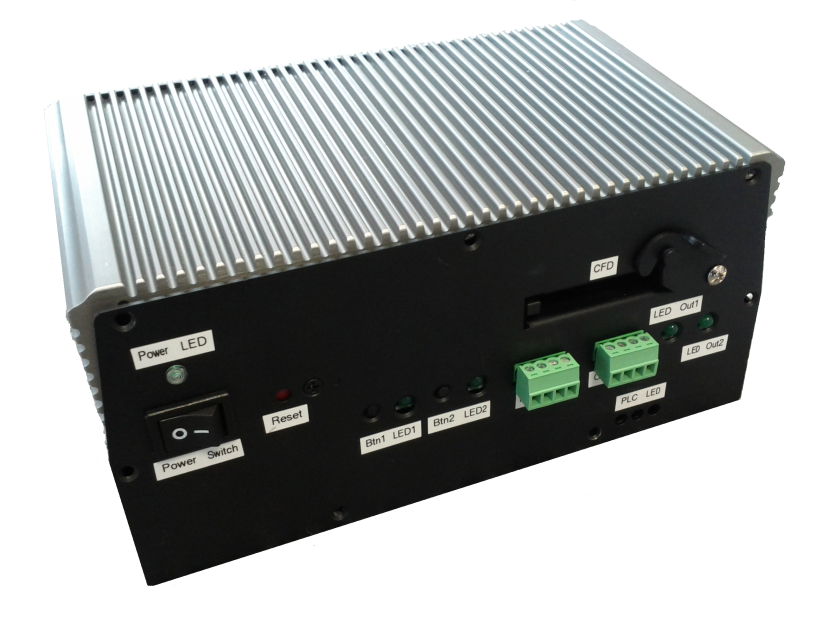 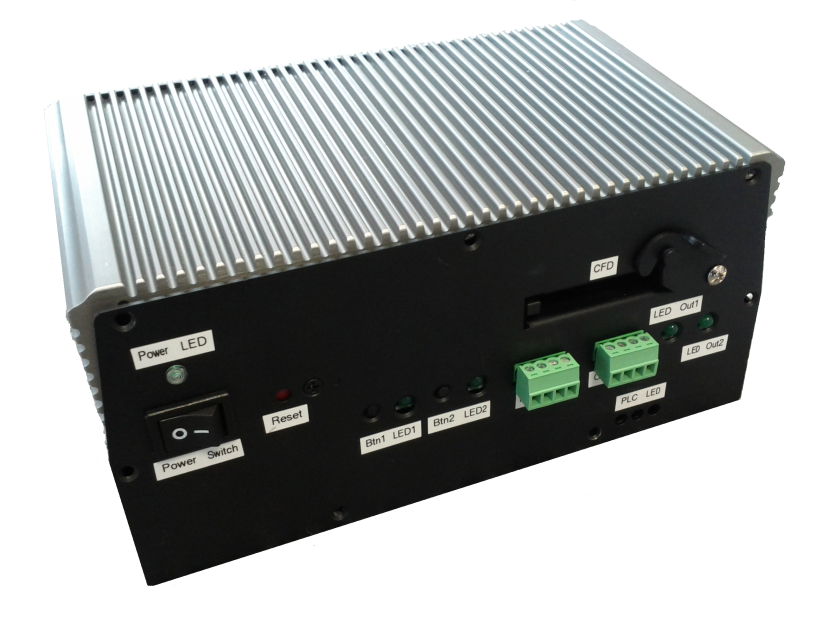 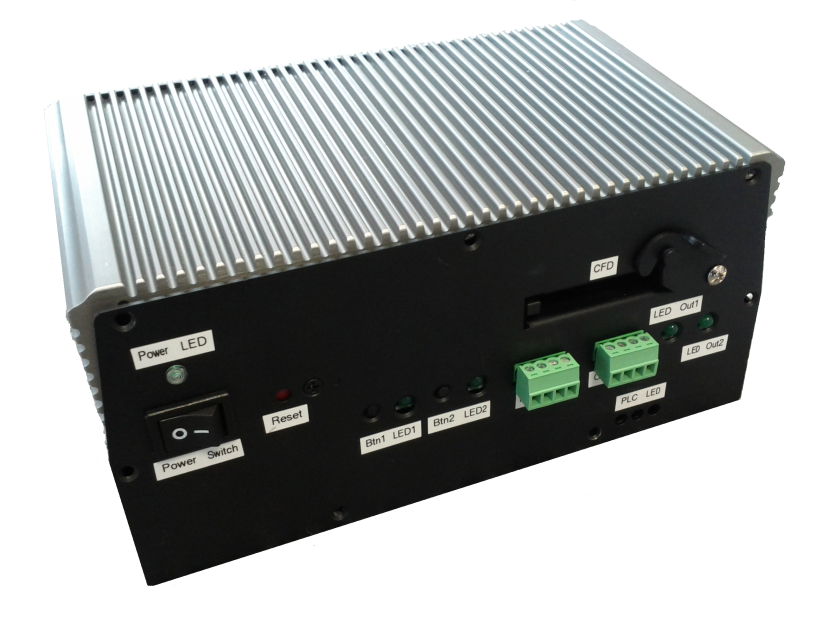 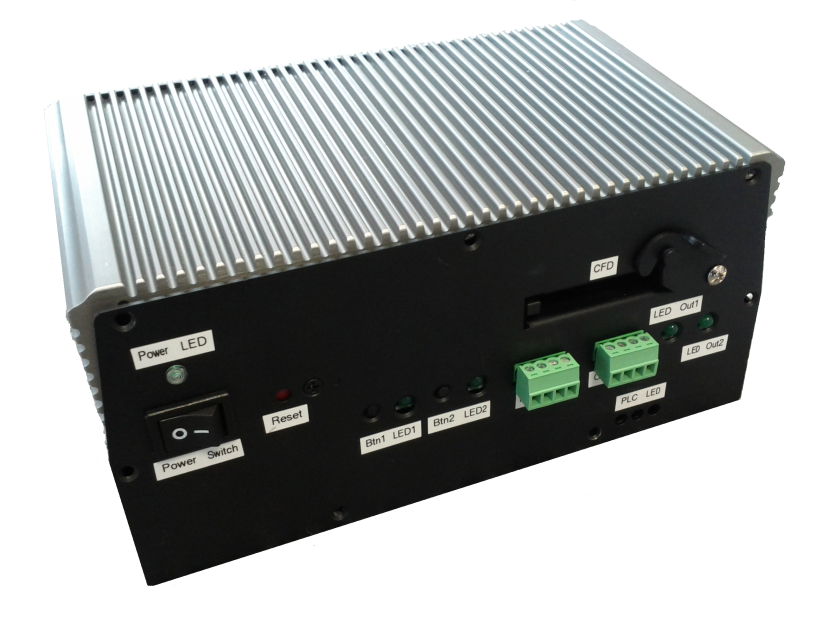 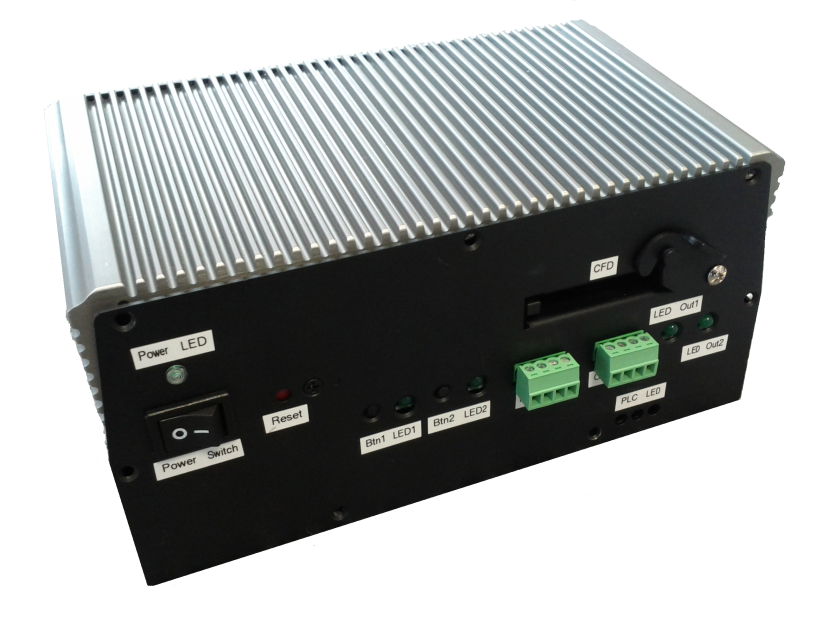 Citybox Controller V2
Citybox Controller V2
Citybox Controller V2
Citybox Controller V2
Citybox Controller V2
Groupe 2
Formation à la solution Citybox
lundi 30 mai 2016
11
[Speaker Notes: Introduire les groupes par une ou 2 slides sur le « fichier de configuration » et son contenu, qui est généré par le commissionnement.
Petite modif sur « config CC », où il faut clairement dire que c’est le « configurateur avancé » qui choisit sa stratégie sur les groupes. Peut être faire un module sur la notion de groupe?]
Groupe de Citybox Controllers
Permet de regrouper les fichiers de configuration SLV de chaque CC en un seul fichier partagé par tous.
 Un seul commissionnement est suffisant pour tous les mettre à jour
Utile lors de partage de caractéristiques/paramètres communs (patrimoine CPL, programmation calendaire, quartier…)
Citybox Controller
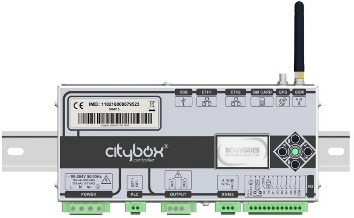 Groupe 1
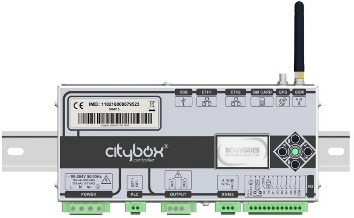 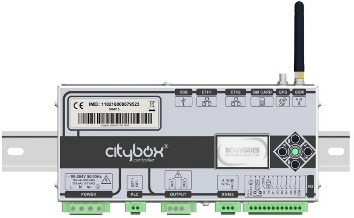 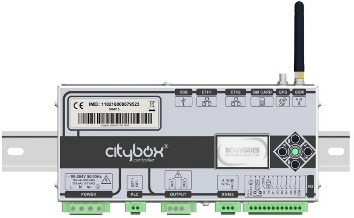 Citybox Controller
Citybox Controller
Citybox Controller
Citybox Controller
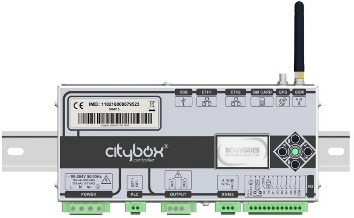 Groupe 2
Formation à la solution Citybox
lundi 30 mai 2016
12
[Speaker Notes: Introduire les groupes par une ou 2 slides sur le « fichier de configuration » et son contenu, qui est généré par le commissionnement.
Petite modif sur « config CC », où il faut clairement dire que c’est le « configurateur avancé » qui choisit sa stratégie sur les groupes. Peut être faire un module sur la notion de groupe?]
Dialogue CCS – Controllers : notion de groupe
Prenons 3 Controllers, d’identités respectives « 1 », « 2 », et « 3 »

 Supposons que ces 3 Controllers aient le même paramètre « Groupe », dont l’identité est « Groupe123 »

 Chaque commissionnement du Controller « 1 » ou « 2 » ou « 3 » génère un fichier de configuration, qui est envoyé au CCS

 A chaque fois qu’un nouveau fichier est envoyé, le CCS en calcule sa « réunion », en assemblant les 3 fichiers

 La réunion de ces fichiers de configuration est ensuite envoyée à chacun des Controllers du groupe


 A noter : lorsque le commissionnement d’un Controller n’amène aucun élément nouveau de « Patrimoine équipements », aucun fichier n’est envoyé aux Controllers (économie de consommation data)
Commissionnement Groupe
Formation à la solution Citybox
lundi 30 mai 2016
13
[Speaker Notes: Décider de la position de cette diapo par rapport au schéma]
Dialogue CCS – Controllers : schéma
Commissionnement
de « 1 » ou « 2 » ou « 3 »
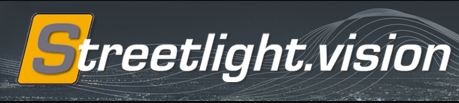 1
2
Portail Web
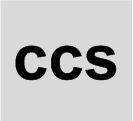 3
Citybox Central Server
Groupe « 123 »
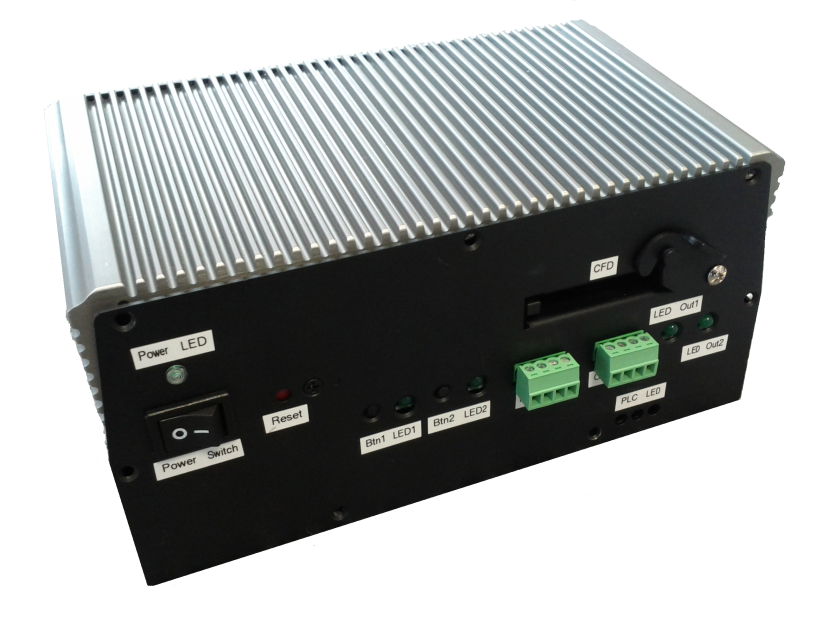 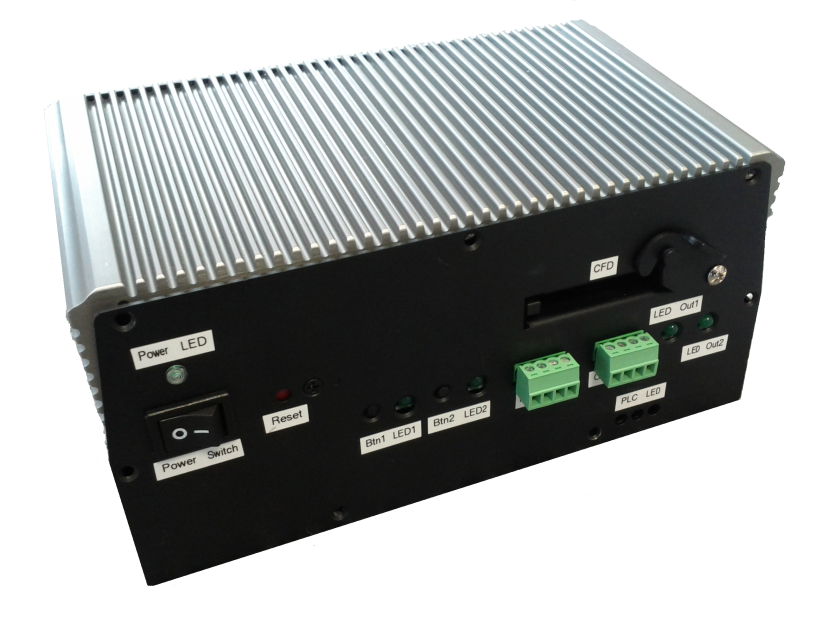 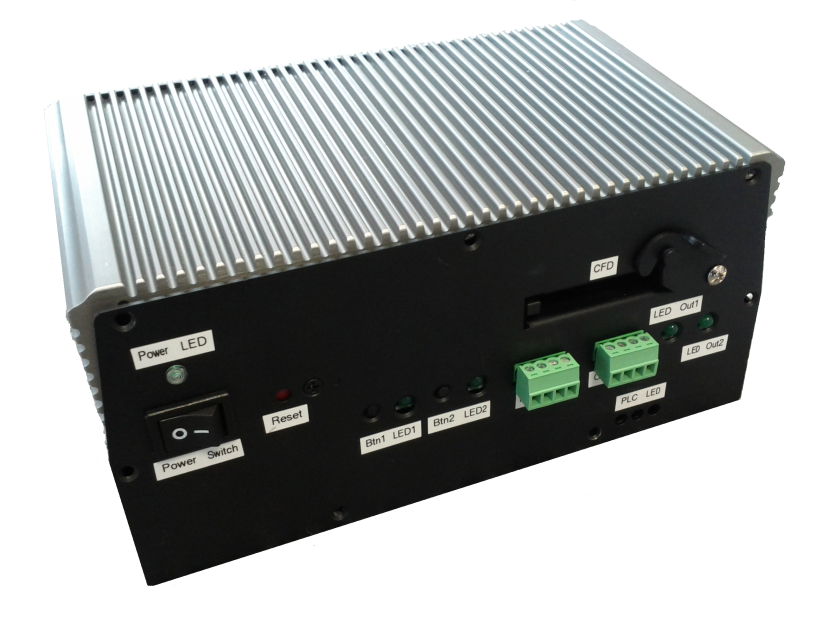 Citybox Controller V2
Citybox Controller V2
Citybox Controller V2
Commissionnement Groupe
Formation à la solution Citybox
lundi 30 mai 2016
14
Dialogue CCS – Controllers : schéma
Commissionnement
de « 1 » ou « 2 » ou « 3 »
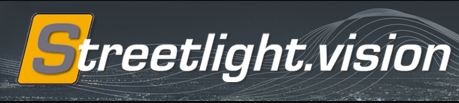 1
2
Portail Web
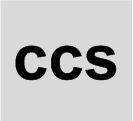 3
Citybox Central Server
Groupe « 123 »
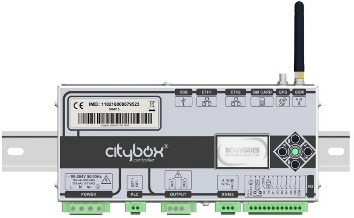 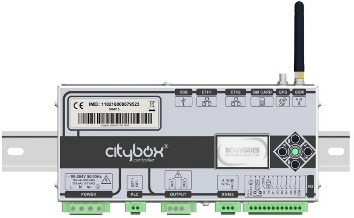 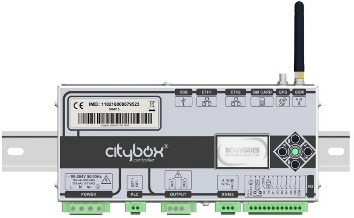 Citybox Controller
Citybox Controller
Citybox Controller
Commissionnement Groupe
Formation à la solution Citybox
lundi 30 mai 2016
15
Dialogue CCS – Controllers : intérêts des groupes
Partage d’une liste d’équipements qui peuvent basculer d’un Citybox Controller à un autre
 Mises à jour simplifiées des éléments qui sont situés dans un même groupe.
 Permet de caractériser les attributs d’un ensemble d’armoires pour les repérer différemment dans le CCS  Exemple : séparation des armoires mises en service de celles qui ne le sont pas encore (ou qui sont en travaux)
 Permettra le partage d’informations de la part d’équipements de même type  Exemple : utilisation combinée de plusieurs capteurs photovoltaïques
Formation à la solution Citybox
lundi 30 mai 2016
16
Autres éléments de configuration
Paramètres réseaux (CCS et Controller) : prise en compte « à chaud »

 Gestion de comptes (CCS et SLV) : prise en compte « à chaud »

 Alarmes : prise en compte « à chaud »

 Paramètres avancés de fonctionnement : déclenche un commissionnement de groupe pour tous les groupes concernés, i.e. ceux attachés au profil de gestion modifié (voir formation Rôles et périmètres d’action)
Formation à la solution Citybox
lundi 30 mai 2016
17
Vérification de la prise en compte du commissionnement
Formation à la solution Citybox
lundi 30 mai 2016
18
Sur le CCS
Aller dans le Status des Citybox Controllers
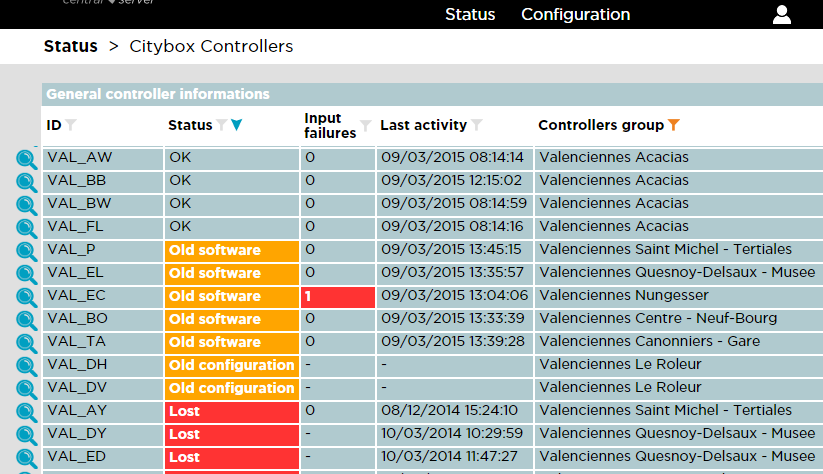 Formation à  la Solution Citybox
lundi 30 mai 2016
19
[Speaker Notes: …PackWeb, s’il existe!]
Sur le CCS
Si le commissionnement est passé, le champ status doit être à OK.

 Old Software = mise à jour logicielle en cours, surveiller la connexion du CC au CCS (dont Last Activity)

 Old Configuration = mise à jour du patrimoine en cours, surveiller la connexion du CC au CCS (dont Last Activity)

 Lost = CC non communicant, surveiller la connexion du CC au CCS (dont Last Activity)
Formation à  la Solution Citybox
lundi 30 mai 2016
20
[Speaker Notes: …PackWeb, s’il existe!]
Points clés
Quelles sont les 2 types de flux de configuration? 
Commissionnement Controller et Commissionnement Groupe

Dans quel cas l’appui sur le bouton « commissionner » ne provoque rien?
Quand il n’y a eu aucun changement/aucune nouveauté de Patrimoine Equipement depuis l’appui précédent  

Si je veux changer une programmation horaire (par exemple l’heure d’allumage) partagée par mes 3 Controllers, combien de fois dois-je appuyer sur le bouton « commissionner »?
1

 Est-ce que pour autant je suis obligé d’avoir la même programmation horaire sur tous mes Controllers?
Non

 Si la programmation de la « 2 » est différente de « 1 » et « 3 », et que je souhaite la modifier, quel Controller dois-je commissionner sur SLV?
La « 2 »
Formation à la solution Citybox
lundi 30 mai 2016
21